CONFIGURING THE COURSE GRADEBOOKe-Learning TeamLst@uonbi.ac.ke
University of Nairobi                                 ISO 9001:2015       1	 Certified 		http://www.uonbi.ac.ke
Outline
In this session we shall cover the following:
Overview
Creating a Grade Category
Creating Grade Items
Overview
The Gradebook is the simplest way to calculate grades when teaching online. 
This session explain how to set up Gradebook in a new course on eClass, including how to create categories and grade items.
Grade categories are created before adding any graded activities to your course or to your Gradebook. 
Create your grade categories before creating grade items.
Creating a Grade Category
Have the categories in your assessment plan at hand. For example, your assessment plan might look like this:
Final Exam 70%
Assignments 15%
Continuous Assessment Test 15%
Select Grades
On the next page, select Grader report > Setup > Gradebook Setup from the tabs displayed.
Once you’re in the Gradebook Setup page, scroll to the bottom of the page and click Add Category.
Creating a Grade Category
In the Grade Category page, choose a name for your category (e.g.: Final Exam, Assignments, or CATS).
Under Aggregation, choose how grades in this category will be calculated. We recommend choosing Natural. 
Under Category Total, choose your Grade Type. If you chose natural aggregation in the previous steps, the grade type will be set to Value by default.
Creating a Grade Category
Click Save Changes.
Repeat this process for each category in your assessment plan.
Creating Grade Items
Select Grades
On the next page, select Grader report > Setup > Gradebook Setup from the tabs displayed
On the Gradebook Setup page, scroll to the bottom of the page and click Add Grade Item.
On the Grade Item page, choose a name for your grade item (e.g.: Exam 1, Assignment 1, etc.) and a maximum and minimum grade.
Creating Grade Items
Click Show more… to see more grade item settings
Under Grade display type, choose real value
Under Parent Category, you can adjust the grade for this item by checking the Weight Adjusted box and manually entering a weight in the box
Under the option Parent Category, choose the category to which this grade item belongs.
Click Save changes.
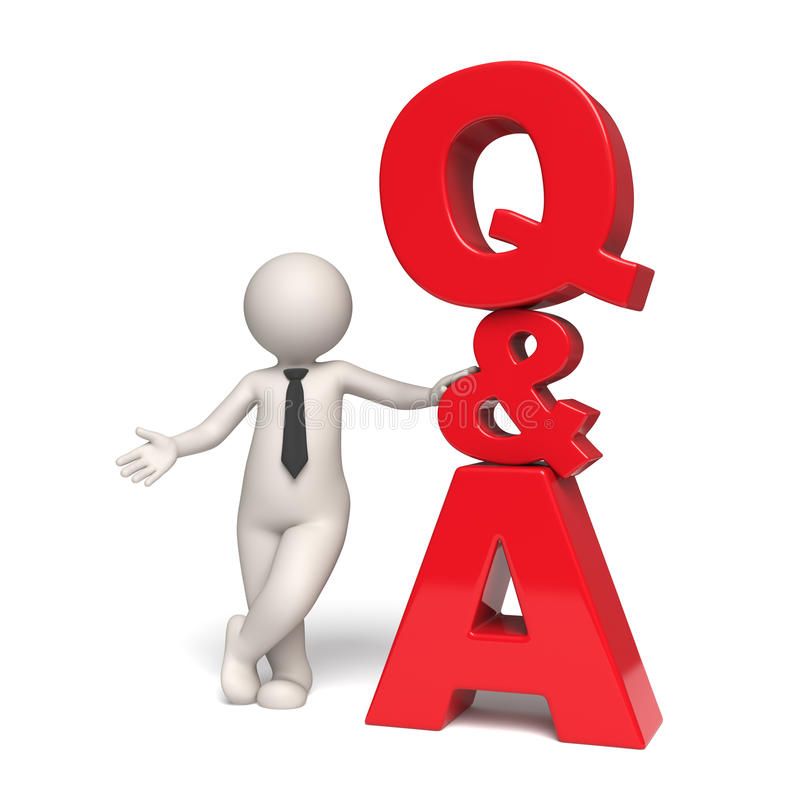 Thank you